Malabsorpční syndromIdiopatické střevní zánětyMegacolon congenitum
Markéta Hermanová
Malabsorpční syndrom
Malabsorpční syndrom (MAS): 
 soubor příznaků, které vznikají u chorob, u nichž dochází k poruše trávení, vstřebávání, sekrece a motility tenkého střeva
 projevy vyplývající z nedostatku živin, vitamínů, stopových prvků a minerálů, i přes jejich dostatečný obsah v potravě
 selektivní (př. malabsorpce B12, disacharidáz,..) nebo neselektivní

Klinické projevy: 
 jednak z nedostatku složek potravy v organismu, jednak z jejich perzistence v lumen GIT 
 průjmy, hubnutí, celková slabost a neprospívání, nechutenství, poruchy růstu, kožní eflorescence, …..

Primární* MAS: příčina je v enterocytech
Sekundární* MAS: příčina je mimo enterocyty
* Dnes preference rozdělení MAS dle lokalizace a charakteru postižení
Projevy MAS
Digesce
Orální fáze: v dutině ústní škrob štěpen alfa amylázou
Gastrická fáze: HCl, pepsin – denaturace bílkovin a jejich štěpení na polypeptidové řetězce
Enterální fáze: trypsin, chymotrypsin, elastasa, karboxypeptidasa, lipáza, alfa-amyláza – bílkoviny, tuky a glycidy jsou odbourávány do asimilovatelných forem
Tenké střevo: působení pankreatických enzymů a žlučových kyselin.
4.     Terminální digesce a transepiteliální transport – tripeptidázy, dipeptidázy, disacharidázy - hydrolytické procesy peptidů a sacharidů v kartáčovém lemu enterocytů a transport živin, tekutin a elektrolytů transepiteliálně
Příčiny MAS při porušení intestinální fáze
Deficientní aktivita disacharidáz a oligopeptidáz vázaných na mikrovilózní membránu (pozn. pouze monosacharidy mohou být vstřebány enterocyty, oligopeptidy a dipeptidy mohou  být vstřebány i alternativně)
     - abnormální funkce mikroklků: primární (absence disacharidázy v normálním klku) nebo sekundární (při patologických změnách mikroklků – céliakální sprue (CS), mikrovilózní inkluzní choroba)
Zmenšení resorpční plochy: resekční výkony, píštěle, choroby poškozující sliznici – CS, Whippleova choroba, nádory, záněty, poškození sliznice ionizujícím zářením, kolagenózy, amyloidóza,…)
Porucha metabolické funkce enterocytů (porucha tvorby chylomikronů při abetalipoproteinémii v důsledku absence apoproteinu B; nespecificky u dalších chorob: CS, m. Whipple, gastrinom,…) 
Porucha transportu (m. Whipple, kongenitální lymfangiektázie, blokáda lymfatik)
„Primární“ MAS
Vrozené nebo získané enzymatické defekty buněk sliznice tenkého střeva:
- Deficity enzymů kartáčového lemu enterocytů (disacharidáz (nejčastěji laktázy) a enteropeptidáz)
- Poruchy transportu glukózy, fruktózy, galaktózy a aminokyselin (bez možnosti morfologické diagnostiky, převážně AR)

 Abetalipoproteinémie (AR): porucha transportu tuků při chybění apolipoproteinu B, s akumulací lipidů v enterocytech

Céliakie/celiakální sprue/glutenová enteropatie: nesnášenlivost lepku
Céliakie/céliakální sprue/gluten-senzitivní enteropatie: nesnášenlivost lepku, glutenu resp. jeho frakce gliadinu)
Prevalence: 0,6-1 %
Terapie: bezlepková dieta
Klinika: MAS (průjmy,….)
Komplikace: maligní lymfomy (lymfom z T buněk asociovaný s enteropatií) a adenokarcinomy tenkého střeva
Asociace s dermatitis herpetiformis Duhring
Protilátky proti tkáňové transglutamináze (TG), endomysiu a deamidovanému gliadinu (deamidace TG)
Častější výskyt HLA znaků II. třídy HLA DQ2 nebo DQ8 
(vlivy genetické, imunitní, zevní faktory)

Daignostika: sérologické vyšetření protilátek, histologické vyšetření biopsie duodena, typizace HLA 
Histopatologický nález: atrofie klků, hyperplazie krypt, zvýšený počet IEL (intraepiteliální lymfocytóza)
Normální sliznice tenkého střeva
Poměr výšky klků a krypt 3:1 – 5:1
Normální počet intraepiteliálních lymfocytů (IEL): 40 IEL/ 100 enterocytů
Přítomnost kartáčového lemu (PAS+, alkalická fosfatáza +)
Diferencované enterocyty
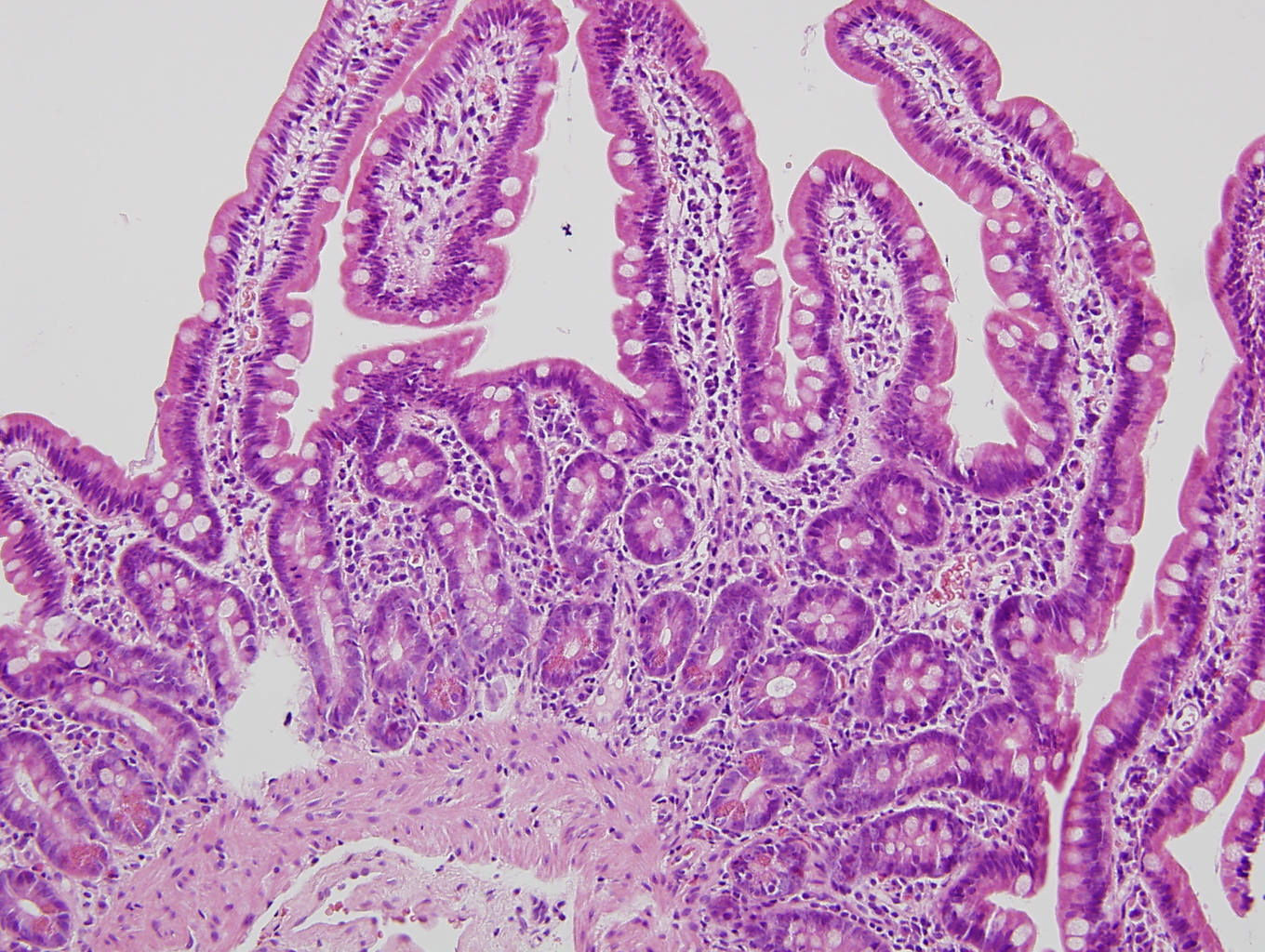 Charakteristika IEL
subpopulace T lymfocytů (thymus?, střevo?)
CD3+/CD2+ (95%)
CD8+ (70-90 %)
CD8- IEL (na terapii refrakterní sprue – ulcerativní jejunitis – prekurzor T lymfomu asociovaného s enteropatií)
cytotoxické T lymfocyty ?   
norma: 40/IEL/100 enterocytů
Zvýšený počet IEL: CS (+ giardiasis, potravinové alergie, tropické sprue, autoimunní enteropatie, GVHD)
Klasifikace CS – Marsh – typy 0-3c
Céliakální sprue
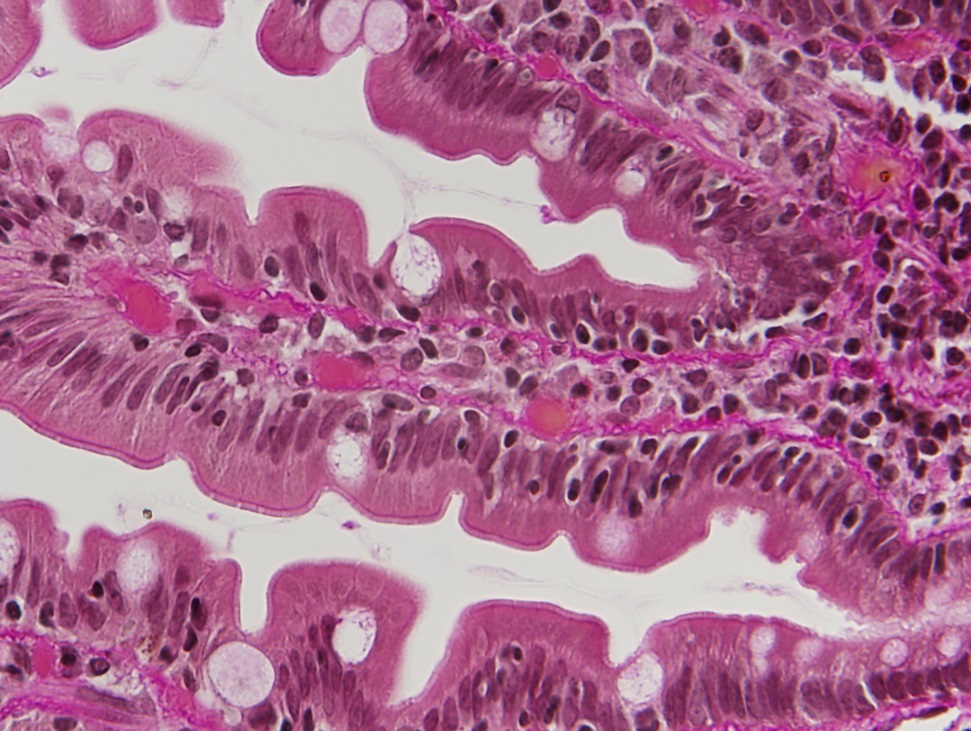 zvýšený počet intraepitelových lymfocytů (IEL, CD8+)
atrofie klků, hyperplazie krypt
Normální sliznice
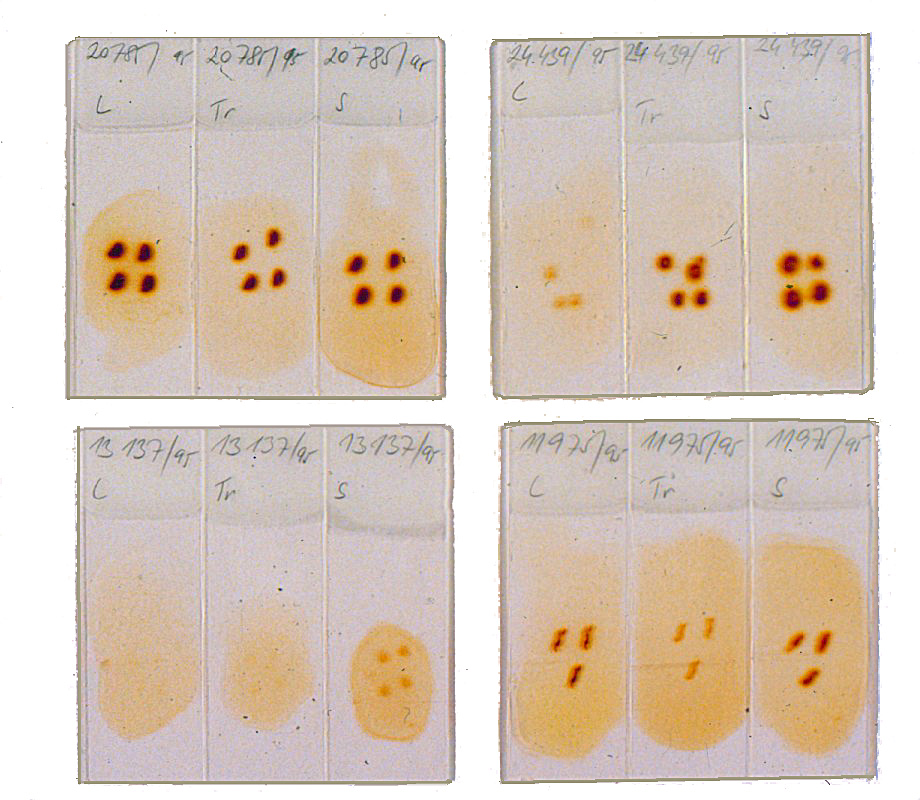 Enzymová histochemie
Normální aktivita laktázy, trehalázy a sacharázy
Deficit laktázy
Deficity laktázy, trehalázy a sacharázy u céliakie
Deficit trehalázy
„Sekundární“ MAS: příčiny žaludeční, jaterní, biliární a pankreatické
Porušení normální kontinuity distálního žaludku a střeva při ektomiích
Pankreatogenní příčiny MAS (záněty, nádory, cystická fibróza)
Deficitní či neúčinné žlučové kyseliny (ŽK): 
 porucha tvorby ŽK při lézích hepatocytů/hepatopatiích  
 pomnožení bakteriální flóry z poruchy motility střeva (ŽK dekonjugovány nadbytkem bakterií) 
     - syndrom slepé kličky
     - divertikulóza
     - poruchy motility z neuromuskulárních příčin
     - deficit ŽK při bypassu nebo resekci distálního ilea po chirurgických zákrocích

pozn. podmínky pro adekvátní složení a množství ŽK nutných pro vstřebávání tuků (ŽK emulgují tuky):  
správná funkce hepatocytů 
neinhibovaný tok žlučovými cestami
enterohepatická cirkulace ŽK (95 % recyklováno – nezablokované žlučové cesty, normální absorptivní funkci ilea, normální intestinální mikrofloru)
Některé další příčiny MAS
Tropické sprue 
(střední Amerika, východní Asie, střední Afrika) – předpokládá se infekční agens reagující na ATB

Whippleova choroba 
- původce Tropheryma whipplei – G+ aktinomyceta + mírný deficit buněčné imunity + inhibice baktericidní schopnosti makrofágů 
- šíření lymfatickou cestou, MAS v důsledku blokády lymfatik 
- histologický nález: PAS+ makrofágy ve sliznici střevní + molekulární genetický či imunohsitochemicky průkaz TW
- klinický průběh: asymptomatičtí přenašeči, akutní infekce, lokalizovaná chronická infekce, systémová chronická infekce 

Kolagenní sprue (subepiteliálně depozita kolagenu)

Mikrovilózní inkluzní choroba: AR, apikální intracytoplazmatické inkluze, PAS+ (dg. i elektronoptická, IEL v normě)
Idiopatické střevní záněty (inflammatory bowel disease – IBD)
Crohnova choroba (CD)
 ulcerózní kolitida (UC)
 indeterminovaná kolitida (IC) – 10-15% IBD
Etiopatogeneze IBD:imunitní systém, mikrobiom, environmentální faktory, genetické vlivy
Abnormální imunitní odpověď na přítomnost intestinální mikroflóry u geneticky predisponovaných jedinců (neadekvátní odpověď slizničního imunitního systému na luminální obsah)

Genetická predispozice 
(HLA DR1/DQw5 alelická kombinace u CD; HLA DR2 u UC; mutace v NOD2  (nucleotide-binding oligomerization domain gene) u CD)

Autoimunní choroba? 
(imunitní odpověď namířeno proti vlastním Ag strukturám (protilátky proti tropomyosinu u části pacientů s UC) či Ag intestinálních mikrobů)

pANCA+ u 75 % pacientů s UC a 11 % s CD, ASCA protilátky pozitivní u CD (proti polysacharidu Saccharomyces cerevisiae)
IBD
Crohnova choroba
 Chronický transmurální zánět, s granulomy, nejčastěji s postižením tenkého střeva (typicky terminální ileitida), s  možností postižení celé trávicí trubice, typické segmentální postižení („skip lesions“)
 Ztluštění a stenózy postižených úseků, fisury, fistuly, perforace, peritonitidy….časté chirurgické intervence
 Klinicky: MAS, ztráta proteinů, malabsorpce vitamínu B12
 Extraintestinální manifestace CD: migrující polyartritidy, ankylozující spondylitida, sacroiliitida, uveitida,….
 Zvýšené riziko vzniku malignity GITu (méně než u UC)

Ulcerózní kolitida
 Chronický zánět, nespecifický (negranulomatózní), obvykle netransmurální s postižením sliznice a submukózy, postihuje kontinuálně rektum a colon  
 Komplikace: toxická dilatace, perforace, hemoragie, anémie, častá asociace s primární sklerozující cholangoitidou)
 Vysoké riziko vzniku dysplazie a kolorektálního karcinomu u dlouhotrvající aktivní UC
Morbus Crohn
Ileitis terminalis
Granulom
Ulcerózní kolitida- pankolitida
Normální sliznice vs klidové stádium UC
Aktivní IBD kolitida
Specifické formy kolitid:
Mikroskopická kolitida (syndrom: chronický vodnatý průjem s chronickým zánětlivým infiltrátem sliznice bez patologie kolonoskopicky; F:M=7,5:1; asociace s autoimunními chorobami)

Kolagenní kolitida (pruh kolagenu subepiteliálně 10μm a více)
Lymfocytární kolitida (>20 IEL/100 epitelií)
Lymfocytární kolitida
Kolagenní kolitida
Eosinofilní kolitida (>60 eosinofilů/10HPF, eosinofily v muscularis mucosae či v kryptových abscesech; alergická proktitida/kolitida)

Graft Versus Host Disease (GVHD); akutní „apoptotoická kolonopatie“; chronická ve střevě vzácně

Ischemická kolitida (hemoragie, nekrózy, hemosiderin, longitudiálně probíhající vředy, striktury, splenická flexura, fibróza muscularis propria)

Infekční a/nebo self limited kolitida

Pseudomembranózní kolitida

Postradiační kolitida (fistulace, vředy, striktury, atrofická sliznice, ektatické cévy, fibróza s hyalinizací, ztluštění stěny cév a stenóza cévních lumin) 

Drug induced kolitida (např. kolitida způsobená nesteroidními antirevmatiky)

Diverzní kolitida (resekce střeva-stomie-zaslepení orálního konce distálního střeva-zánět distálního segmentu střeva (v.s. při absenci mastných kyselin s krátkým řetězcem, jejichž deficit anižuje viabilitu kolonocytů))  

TBC (primární (při infekci BK alimentární cestou) a sekundární (šíření BK do střeva při plicní tbc, vykašlání a spolykání infikovaného sputa))
Pseudomembranózní kolitida
 Clostridium difficile

Onemocnění asociované s formacemi pseudomembrán
 ATB asociovaná kolitida
 Ischémie – ischemická kolitida
 Hemolyticko-uremický syndrom
 Chemoterapií indukované intestinální poškození 
 Neutropenická enterokolitida
 Shigelóza, Amébiáza
 Kolitida komplikující obstrukci
 Slizniční prolaps
 Toxické poškození těžkými kovy
Pseudomembranózní kolitida
Ischemická kolitida
Otázky pro patologa…slizniční biopsie
Je sliznice zánětlivě infiltrovaná?
Jsou vyjádřeny známky IBD?
Jestliže se jedná o IBD enteritidu, jsou vyjádřeny známky favorizující dg. UC nebo MC?
Jsou vyjádřeny znaky jiného typu kolitidy
Hodnocení biopsie – mikroexcize:
Hodnocení architektoniky krypt:
Atrofie krypt; vzdálenost spodiny krypt od muscularis mucosae
Distorze architektoniky krypt
Zánětlivé pseudopolypy, viliformní transformace 
 
Epiteliální změny:
Deplece mucinu
Metaplazie (Panethových buněk, pylorická)
Přítomnost IEL, kryptitidy, kryptových abscesů
Přítomnost specifických mikroorganismů
Dysplastické změny epitelu 

Změny v lamina propria mucosae
Přítomnost zánětlivého infiltrátu, jeho charakter a distribuce (fokální vs difúzní, superficiální vs bazální, v kryptách, extenze přes muscularis mucosae)
Bazální plazmocytóza
Přítomnost fibrózy, granulomů, mikroorganismů
Nejdůležitější znaky odlišující IBD a non-IBD
Atrofie krypt 
(vzdálenost mezi kryptami vyšší než 1 krypta)

Distorze krypt 
(neparalelní, větvící se)

Bazální plasmocytóza s kulatobuněčnou zánětlivou celulizací proprie 
(více než 3 plazmatické buňky na kryptu pod její úrovní)

Vzdálená metaplazie Panetových buněk 
(od hepatální flexury distálně)
Nálezy kolorektálních biopsií
Normální nález
Zánět (IBD vs non-IBD)
Neklasifikovatelný
IBD:
   - indeterminovaná IBD kolitida
   - typ UC
   - typ MC
Infekční typ
Jiné kolitidy (definované)
* jednoznačné odlišení typu IBD (UC vs MC) z mikroexcize není možné; senzitivita 
a specificita obvykle nepřesahuje 75 %
Megacolon congenitum/Hirschsprungova nemoc
aganglionóza tlustého střeva=megacolon congenitum (dilatace střeva nad neinervovaným úsekem) 
 nedostatečná kolonizace střevní stěny prekurzory gangliových buněk, migrujících z neurální lišty trávicí trubicí
 výskyt familiární i sporadický 
 příčina genetická + modifikace zevními faktory
 známo ˃10 genů asociovaných s HN, nejčastěji mutace genu RET
(geny zodpovědné za regulaci proliferace, diferenciace, migrace a přežívání neurálních buněk intestinálního nervového systému)
 chybění gangliových buněk submukózního a myenterického plexu různého  rozsahu, vždy postižení rekta; bioptické vyšetření součástí diagnostiky 
 porucha vyprazdňování mekonia u novorozenců, zácpa, zvracení, někdy průjmy, život ohrožující enterokolitida a toxické megacolon
Diagnostika HN:- klinická- histopatologická (absence gangliových buněk submukózního plexu; výrazně zvýšené množství ACHE+ nervových vláken v lamina propria mucosae a muscularis mucosae
ACHE+gangliové buňky myenterického plexu
Enzymová histochemie – průkaz aktivity acetylcholinesterázy
ACHE+ nervová vlákna ve sliznici
Intestinální neuronální dysplazie či hyperganglionóza
hyperplazie myenterického plexu (giant ganglions; norma 3-5 gangliových buněk, zde 7-10 neuronů)

zvýšená ACHE aktivita v nervech lamina propria muscosae a submukóze

klinické projevy podobné HN

velmi často normalizace do 1 roku věku; tuto dg. pro floridní patologické případy

podobná léze u MEN II a neurofibromatózy (von Recklinghausenova choroba)
Získané megacolonkomplikace: perforace, peritonitida
Obstrukce střeva (nádorová, striktura zánětlivé geneze)
Toxické megacolon (komplikace ulcerózní kolitidy či m. Crohn)
Funkční psychosomatické poruchy
Chagasova choroba (trypanosomiáza) – destrukce myenterického plexu přímou invazí parazitem
Děkuji za pozornost….